112年度中南部地區證券承銷商業務宣導會
外國有價證券暨創新板上市
相關規章近期修正重點
TWSE上市二部  
羅志強
112年11月30日、12月1日
0
【聲明】
本簡報之意見不全然代表臺灣證券交易所之立場
本簡報已盡力提供準確可靠之資訊，若有錯誤，以原公告為準，如因任何資料不正確或疏漏所衍生之損害或損失，臺灣證券交易所不負法律責任
本簡報內容與臺灣證券交易所及主管機關公布條文有異者，以公布條文為準
本簡報僅供參考，臺灣證券交易所審查不以本簡報內容為限
1
1
簡報大綱
2
2
壹、上市標準規章
3
3
一、設置公司治理主管
111.07.13
有價證券上市審查準則第2條之2第4項
4
4
二、母子公司關係之子公司申請股票上市
認定標準-增訂投控公司之排除條款
112.2.1
有價證券上市審查準則第28條之6、第33條
新增
5
5
三、重大非常規交易及關係人認定之範圍
112.3.9
6
[Speaker Notes: (獨立董事)
公開說明書中獨立董事主要學經歷顯有疏漏，且承銷商工作底稿達成獨立性評估之結論與所檢附外部佐證資料不符。另工作底稿重要評估事項未簽名、覆核、索引及結論有所缺漏。
獨立董事進修時數不足。
未審慎評估獨立董事之適任性及適法：
擔任學校與申請公司產學合作計畫之計畫主持(參與)人。
與申請公司5%以上法人股東之獨董為同一人。
為主辦或協辦券商金控之獨立董事。
不宜兼任超過5家上市(櫃)公司之董事(含獨立董事)或監察人，不應兼任超過3家公開發行公司之獨立董事。
為公司或關係企業提供審計或最近2年取得報酬累計金額逾新臺幣50萬元之商務、法務、財務、會計等相關服務之專業人士、獨資、合夥、公司或機構之企業主、合夥人、董事(理事)、監察人(監事)、經理人及其配偶。
非與其母公司、子公司或屬同一母公司之子公司之獨立董事相互兼任者。]
三、重大非常規交易及關係人認定之範圍(續)
112.3.9
有價證券上市審查準則補充規定第26條
新增一
新增二
7
7
三、重大非常規交易及關係人認定之範圍(續)
112.3.9
有價證券上市審查準則補充規定第26條
新增三
8
8
三、重大非常規交易及關係人認定之範圍(續)
112.3.9
有價證券上市審查準則補充規定第26條
新增四
9
9
四、強化董事會功能及獨立性
112.6.14
(一)非單一性別
有價證券上市審查準則第28條之4、第31條
為免過度增加申請公司成本負擔，旨揭「有價證券上市審查準則」第28條之4及第31條修正內容於公告實施後之緩衝措施如下：
一、112年申請上市者：申請公司應承諾至遲於113年股東常會完成委任，以符合規定。
二、113年申請上市者：申請公司應承諾至遲於股票上市掛牌日前完成委任，以符合規定。
三、114年申請上市者：申請公司於申請時即應符合規定。
10
10
四、強化董事會功能及獨立性(續)
112.8.23
上市公司董事會設置及行使職權應遵循事項要點第4條
上市後
11
11
四、強化董事會功能及獨立性(續)
(二)遵循進修時數要點
111.7.13/112.6.14
有價證券上市審查準則補充規定第29條
12
12
五、審查準則不宜上市條款認定標準修正-§28-5集團企業
112.6.14
有價證券上市審查準則第28條之5
13
六、增加產業劃分類別
112.3.28
上市公司產業類別劃分暨調整要點第2條、第3條
14
14
貳、上市審查程序規章
15
15
一、協助企業推動及重視永續發展
111.10.24
證券承銷商辦理股票初次申請上市案之評估查核程序第7點、股票初次上市之證券承銷商評估報告應行記載事項要點第11點(112.1.1實施)
修正內容重點說明：
評估查核程序第7點
為發揮承銷商中介功能協助企業永續發展，明定承銷商應輔導本國發行公司及股票第一上市之外國發行人推動及重視永續發展，並評估其是否依本公司「初次申請有價證券上市公開說明書應行記載事項準則」規定，於其公開說明書允當表達推動永續發展之執行情形(即屬特別記載事項之「發行人之公司治理運作情形」所定事項)，以發揮證券商輔導發行公司推動永續轉型之功能。
應行記載事項要點第11點
為發揮承銷商中介功能協助企業永續發展，明定承銷商應評估申請股票上市之本國發行公司及股票第一上市之外國發行人之是否依本公司「初次申請有價證券上市公開說明書應行記載事項準則」規定，於其公開說明書允當表達推動永續發展之執行情形(即屬特別記載事項之「發行人之公司治理運作情形」所定事項)，以發揮證券商輔導發行公司推動永續轉型之功能。
16
16
二、更換會計原則之統稱
112.04.24
審查外國有價證券上市作業程序第4條之1、對第一上市公司、創新板第一上市公司上市後管理作業辦法第11條、對初次申請股票上市案簽證會計師查核缺失處理辦法第2條
17
17
三、強化生技產業發展措施
112.10.05
18
18
三、強化生技產業發展措施(續)
112.10.05
公開說明書資訊揭露重點
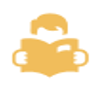 法人說明會資訊揭露重點
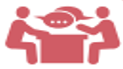 19
19
參、上市後管理規章
20
20
一、增訂變更交易方法排除條款-
母公司釋股比例
112.8.14
營業細則第49-1、49-4條
21
21
二、增訂終止上市排除條款-母公司釋股比例
112.8.14
營業細則第50-3、50-10條
22
22
二、增訂終止上市排除條款-母公司釋股比例(續)
有價證券上市審查準則不宜上市條款(第28條之6、第33條)
營業細則
終止上市條款(第50條之3、第50條之10)
23
三、申復制度
112.7.20
一、作業依據及申復標的
24
三、申復制度(續)
「處理上市有價證券發行人申復案件作業程序」第16條
受處置人不服本公司依下列規章課處違約金之處置者，得提出申復：
一、本公司營業細則第四章。
二、本公司對上市公司內部控制制度查核作業程序。
三、本公司審閱上市公司財務報告作業程序。
四、本公司對上市公司財務業務平時及例外管理處理程序。
五、本公司對第一上市公司、創新板第一上市公司上市後管理作業辦法。
六、本公司上市公司董事會設置及行使職權應遵循事項要點。
七、本公司對有價證券上市公司及境外指數股票型基金上市之境外基金機構資訊申報作業辦法。
八、本公司對有價證券上市公司重大訊息之查證暨公開處理程序。
九、本公司對上市指數投資證券重大訊息之查證暨公開處理程序。
十、本公司對受託機構及特殊目的公司重大訊息之查證暨公開處理程序。
十一、本公司對不動產證券化之受託機構重大訊息之查證暨公開處理程序。
十二、本公司對上市受益憑證信託事業及境外基金機構重大訊息之查證暨公開處理程序。
十三、本公司對認購（售）權證發行人重大訊息之查證暨公開處理程序。
十四、本公司認購（售）權證上市審查準則。
財務報告查核
內部控制制度查核
重訊、資訊申報
董事會遵循要點
25
三、申復制度(續)
二、申復期限：
計算方式：次日即"首日"，開始計算
逾期者，不受理
26
三、申復制度(續)
三、審理程序：
有價證券發行人
終止上市之申復 →秘書部召集【有價證券終止上市案件申復審議委員會】(內部委員3人+外部委員2人過半數同意)，本部配合提供必要資料
否准上市公司併購或私募有價證券補辦公開發行同意函處置之申復→簽請總經理核可
違約金之處置→依金額區分核決層級

對證券承銷商之處置
上市業務督導副總主持經理部門會議重新審議→簽請總經理核可

對簽證會計師之處置
1.「函請改善」、「公告缺失並報主管機關」：
經理部門就其申復理由加具是否成立之意見→簽請總經理核可
2.「一定期間拒絕接受會計師簽證之財報」：
經理部門  認申復無理由→簽請總經理核可後，予以退回
                    認申復有理由→提請【有價證券上市審議委員會】(由原處置案之審議會                                                   
                                                 委員+本公司董事會推舉主管機關指派之董事二人共同組成)
27
三、申復制度(續)
四、審查重點：
原處置之執行，不因申復之提出而停止
就處置已提出申復者，不得就同一處置再行提出申復→不受理
受理時先進行形式審查：非受處置人提出申復→不受理
                                                                       非適格標的→不受理
                                                                            逾期申復→不受理
                                             文件闕漏，未依限補正者→不受理
                   《終止上市》未一次繳足申復費20萬元→不受理
                                            其他終止上市之處置已確定致無提出申復之實益→不受理
     《證券商、會計師》申復理由與原處置無關聯→不受理
                                   申復無理由或依相關資料認仍有其他維持原處置之情事→退回
28
四、視訊股東會相關修正
111.03.07
對有價證券上市公司及境外指數股票型基金上市之境外基金機構資訊申報作業辦法第3條、對有價證券上市公司重大訊息之查證暨公開處理程序第4條
29
29
四、視訊股東會相關修正(續)
112.03.17
「○○股份有限公司股東會議事規則」參考範例第3、6之1、22條
30
30
四、視訊股東會相關修正(續)
111.03.07/112.01.09
外國發行人註冊地國股東權益保護事項檢查表
31
31
四、股東會視訊相關修正(續)
視訊股東會：釋疑
32
32
五、行政委託辦理KY公司停止公開發行
111.10.17
「外國發行人募集與發行有價證券處理準則」第59條之2暨111年10月13日金管證發字第11101415943號公告
33
33
肆、臺灣創新板(TIB)重點說明
34
34
一、上市條件
111.9.21、112.9.5修正
設立年限：滿2年以上
資本額：普通股發行總額達新臺幣1億元以上，且發行股數達1000萬股以上
符合下列上市標準之一：
第一類
市
值
及
財
務
指
標
例如電商、數位應用、軟體服務、智慧醫材等
市值：不低於10億元
營業收入：最近四季累計營收不低於1億元
有足供掛牌後十二個月之營運資金
第二類
限生技醫療業 (未達第一類標準或新藥公司)
市值：不低於20億元
不低於足供掛牌後十二個月營運資金之125%
新藥研發公司核心產品通過第一階段臨床試驗
第三類
例如半導體、風電、綠能科技等
市值：不低於40億元
不低於足供掛牌後十二個月營運資金之125%
新增：上市產業類別屬食品工業者，應符合之食品安全規定
35
興櫃市場整併
112.11.13
有價證券上市審查準則第2條之1
公開發行
證交所
櫃買中心
預備市場
1年後可轉列上市(櫃)一般板
櫃轉市
上市
(一般板)
上櫃
興櫃
上市
(創新板)
戰略新板
一般板
登錄興櫃滿6個月;或
申報上市輔導滿6個月
(大)
(小)
(市值)
自113年1月1日起興櫃一般板及興櫃戰略新板整併為單一板塊
  刪除須登錄興櫃一般板滿二個月以上之規定
36
上市集團子公司IPO快易通
111.11.01
現行(本國)上市公司已依規督促子公司建立及執行相關財務業務、法令遵循及內部控制制度
為扶植新創企業(本國或外國子公司)快速進入資本市場
符合下列各款條件且經證交所同意者，
得申請縮短承銷商輔導期間：
輔導期由6個月
縮短為2個月
上市公司最近一年未有因內部控制制度重大缺失，經處以違約金之情事
會計師就上市公司最近2季對申請公司之監督及管理出具無保留意見之內部控制專案審查報告
於送件申請上市日前2個月起，主辦承銷商依規申報「財務業務重大事件檢查表」且無重大異常情事
子公司申請上市時，檢送豁免適用之證明文件
37
37
一、上市條件(續)
38
38
一、上市條件(續)
39
39
Q.申請創新板上市時，應如何檢送內部控制專案審查報告？
承諾於上市後次一個會計年度內，於檢送書面年報時，一併於本公司指定之網際網路資訊申報系統公開及以書面申報前一年度會計師專案審查報告。
舉例：110年12月上市掛牌，甲公司須於111年股東常會開會21日前申報並檢送書面年報時，一併檢送110年度內部控制專案審查報告  Q.111年2月上市→112年檢送111年度專審報告?
無紙化申報作業精進方案
40
Q.創新板上市掛牌公司轉板有何條件、程序等規範？
41
41
調整改列一般板之應集保期間
112.9.5
修正後
修正前
42
42
二、資訊揭露
43
43
三、上市後監理
44
44
四、交易制度
45
45
四、交易制度(續)
46
46
謝謝聆聽敬請指教
47
47